[Speaker Notes: BẤM VÀO BALO ĐỂ TIẾP TỤC.]
BÀI 33 
LUYỆN TẬP
THỰC HÀNH – LUYỆN TẬP
Bài tập 1: Tính. SGK – tr80
Trả lời
37
26
222

962
82
49
738

4 018
6 119
34
24 476

208 046
11 081
62
22 162

687 022
x
x
x
x
183 57
664 86
74
3 28
Bài tập 2: Đặt tính rồi tính. SGK – tr80
2 129 x 43
2 331 x 32
1 408 x 63
10 617 x 91
960 x 84
7 500 x 39
Trả lời
2 129
43
6 387

91 547
2 331
32
4 662

74 592
x
x
85 16
69 93
Bài tập 2: Đặt tính rồi tính. SGK – tr80
2 129 x 43
2 331 x 32
1 408 x 63
10 617 x 91
960 x 84
7 500 x 39
Trả lời
1 408
63
4 224

88 704
10 617
91
10 617

966 147
x
x
84 48
955 53
Bài tập 2: Đặt tính rồi tính. SGK – tr80
2 129 x 43
2 331 x 32
1 408 x 63
10 617 x 91
960 x 84
7 500 x 39
Trả lời
960
84
3 840

80 640
7 500
39
67 500

292 500
x
x
76 80
225 00
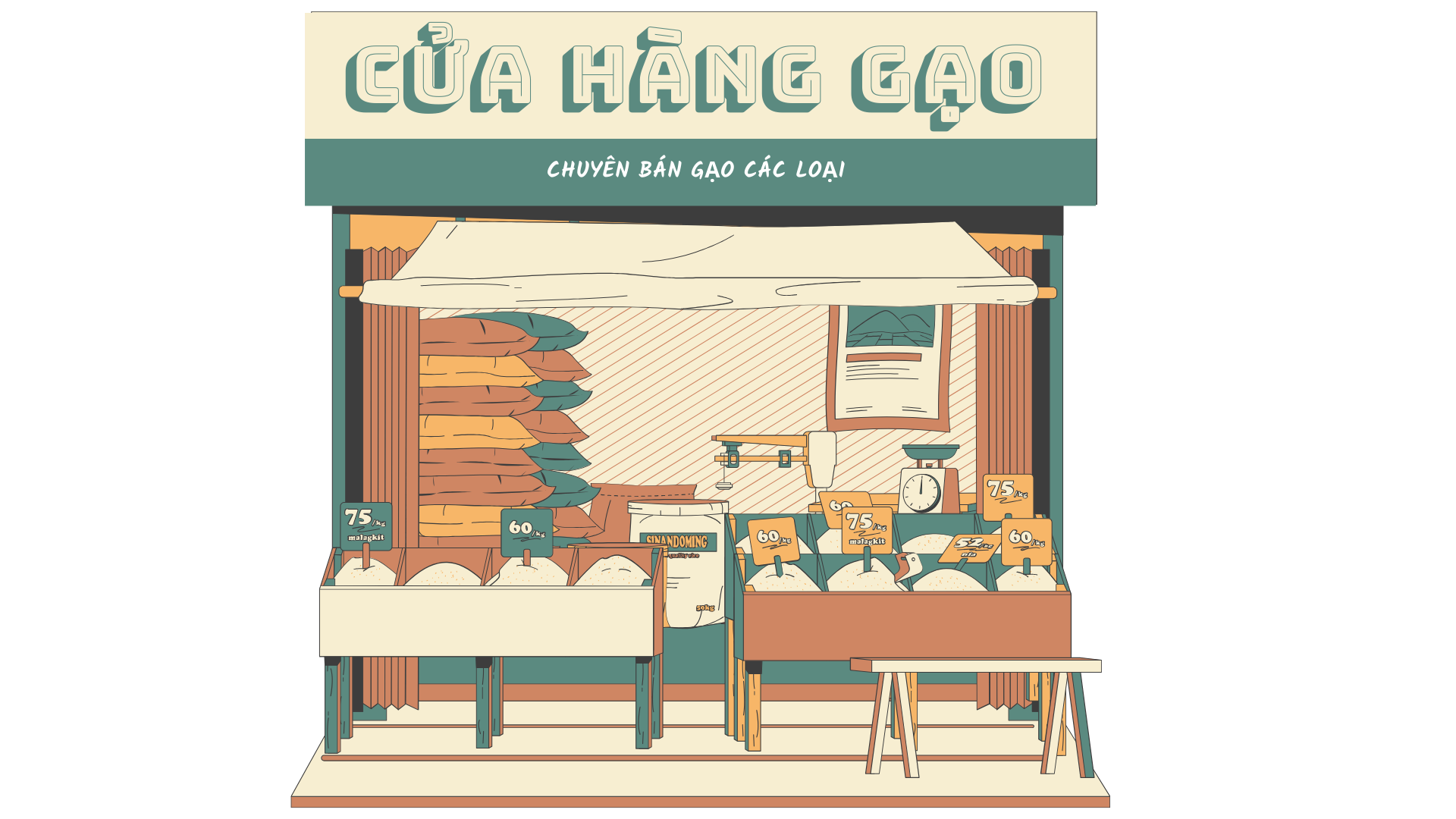 Bài tập 3 SGK – tr80
Một cửa hàng đã bán 40 kg gạo tẻ với giá 18 000 đồng một ki-lô-gam và 35 kg gạo nếp với giá 25 000 đồng một ki-lô-gam. Hỏi cửa hàng đó thu được tất cả bao nhiêu tiền?
Bài tập 3 SGK – tr80
Bài giải
XIN CHÀO TẠM BIỆT
HẸN GẶP LẠI!